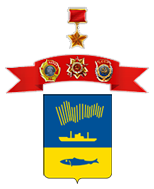 Комитет по образованию администрации города Мурманска
Создание и размещение в СМИ и иных информационных ресурсах регулярно обновляемый список товаров или услуг, в которых нуждаются семьи с детьми, находящиеся в трудной жизненной ситуации.
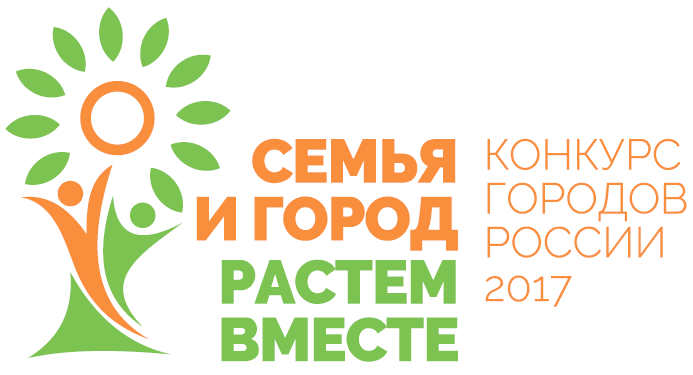 Конкурсное задание № 3
Городская карта поддержки
Нажми здесь
«Городская карта поддержки» позволяет получить скидку 5% и более на утвержденный ассортимент продуктов питания, лекарств и других товаров и услуг. Всего в проекте принимают участие более 170 объектов торговли, общественного питания и сферы услуг, в их числе не только магазины, но и кинотеатры, аптеки, медицинские центры.
Нажми здесь
СЕРДЦЕ ЕСТЬ
Нажми здесь
Команда «Сердце есть Мурманск» – это команда волонтёров, которые оказывают не финансовую помощь малоимущим многодетным семьям в Мурманске.
Нажми здесь
Проект «Теплее вместе»
Нажми здесь
«Теплее Вместе» — благотворительный проект, направленный на обеспечение на безвозмездной основе малоимущих и находящихся в сложной жизненной ситуации семей детской одеждой. Уважаемые участники проекта и те, кто собирается ими стать, летний сезон проекта запущен и будет работать до 30 сентября 2017 года!
Нажми здесь
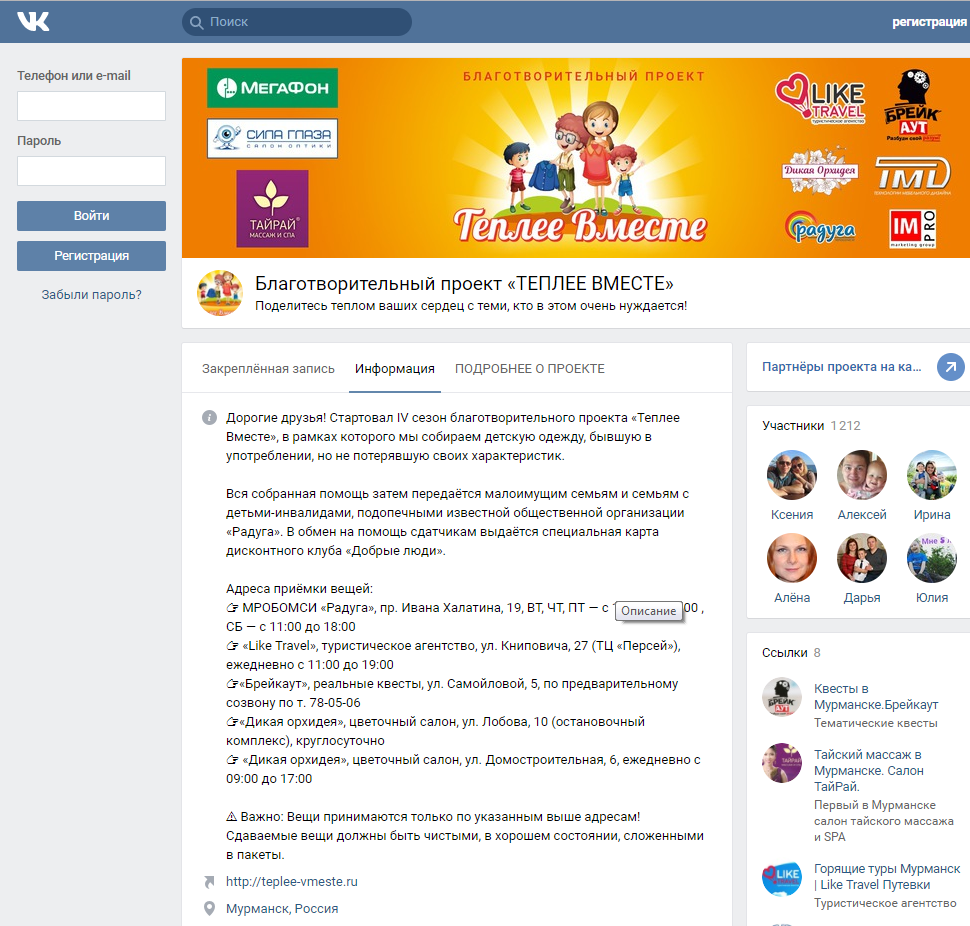 Мурманск. И себе, и людям
Сообщество «Мурманск. И себе, и людям» объединяет людей, которые во время кризисов - настоящего в экономике и грядущего в природных ресурсах – сознательно ищут альтернативные пути организации своей бытовой жизни и готовы помогать другим.
Нажми здесь
Благотворительная организация «Радуга»
Нажми здесь
Мурманская Региональная Общественная Благотворительная Организация Многодетных Семей и Инвалидов «Радуга» обеспечивает защиту интересов семьи, материнства и детства; оказывает многодетным семьям и инвалидам социальную и материальную помощи, правовую, моральную и духовную поддержку.
Нажми здесь
Фонд «Время добра»
Нажми здесь
Целью Фонда является реализация инициатив граждан и юридических лиц, направленных на решение социальных, благотворительных, культурных, образовательных, духовных и иных общественно полезных целей за счет средств и имущества, сформированных на основе добровольных взносов и других не запрещенных законом поступлений.
Нажми здесь
Нажми здесь
Благотворительная акция   «Помоги спасти жизнь ребенка»
В рамках акции осуществляется централизованный сбор средств для помощи мурманским семьям, в которых ребенок нуждается в дорогостоящем лечении в клиниках России и зарубежья.
Нажми здесь
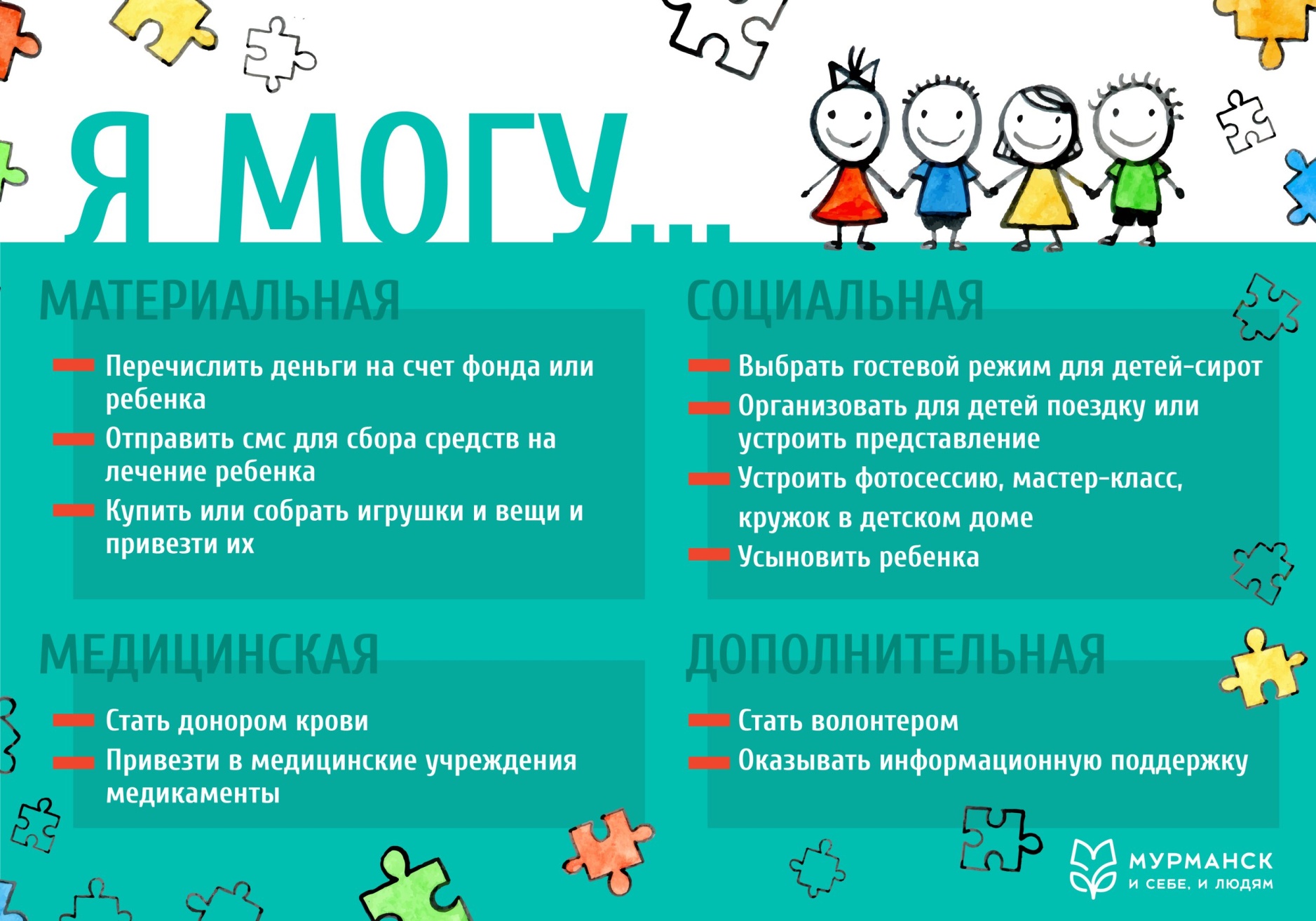